Das IS/LM-Model
Im Keynesianischen Gütermarktmodell tauchen keine Preise (bzw. Ist das aggregierte Preisniveau auf P=1 normiert und kürzt sich damit aus allen Gleichungen heraus) auf, was auf die Nachfrageorientierung zurückzuführen ist, denn Angebot und Nachfrage werden ausschließlich durch Mengenanpassungen seitens der Produzenten zum Ausgleich gebracht.
Für die Beschreibung einer modernen Volkswirtschaft fehlt aber auch der Geldmarkt als Verknüpfung zwischen realen und nominalen Größen, denn letztlich wird der Wert der Güter in Geld gemessen.
Die Verbindung zwischen Güter- und Geldmarkt wird über die Zinsen, welche die Investitionsnachfrage und Geldnachfrage steuern erreicht.
Das resultierende weiterhin nachfrageorientierte keynesianische Modell wird als IS/LM-Modell bezeichnet
Das IS/LM-Model
IS: Investment = Saving (entspricht Einkommen = Ausgaben)

	► Gütermarkt

LM: Liquidity Preference = Money Supply

	► Geldmarkt
Die IS-Kurve repräsentiert den Güternmarkt unter der Bedingung, dass I=S
Achtung! Hier ist das eine Bedingung im Modell. In der VGR war dies eine ex post Identität!
Auf dem Geldmarkt wird ganz klassisch
		Geldangebot = Geldnachfrage
gesetzt, mit der schon vorher abgeleiteten keynesianischen Geldnachfragefunktion.
Aus dieser Gleichgewichtsbedingung wird die LM-Kurve abgeleitet
Zinsabhängigkeit der Investitionen (Keynesianische Investitionshypothese)
Investitionen sind vom Zinssatz abhängig:
		
			I(i)=I0+ii∙i	 mit  ii <0   I0>0 Autonome Investitionen Warum ii <0?
Die Rendite i* eines Investitionsobjektes                                          wird mit dem Kapitalmarktzins i verglichen (Grenzleistungsfähigkeit des Kapitals)                                         → Keynesianische                                                  Investitionshypothese.



	⇒	Eine Investition wird durchgeführt wenn i*>i
	⇒	Das aggregierte Investitionsvolumen entspricht 			der Summe aller Investitionsobjekt mit i*>i.

Der Zins wiederspiegelt die Opportunitätskosten einer Investition
Die Investitionen sinken, wenn die Zinsen steigen
Keynes nimmt an, dass vor jeder Investitionsentscheidung nach der erwarteten Rendite gefragt wird!
Auflösen dieser Bedingung liefert dann den internen Zinsfuß i* (vgl. auch Kapitalwertmethode!)
Man bildet eine aufsteigende Reihe bei der alle Investitionsobjekte nach Höhe ihrer internen Zinsfüße geordnet werden. Das gesamte Investitionsvolumen ist dann die Aufsummierung aller Investitionsobjekte mit einem Zinssatz i*>i
Eine ähnliche Argumentation verfolgt die Betrachtungsweise über die Opportunitätskosten. D. h. ein Investitionsobjekt wird dann durchgeführt, wenn der erwartete Ertrag höher ist, als der einer Alternativanlage. Zentraler Aspekt sind auch in dieser Betrachtung die Erwartungen!
Ableitung der IS-Kurve
Ausgangspunkt bildet das Gleichgewicht im reinen keynesianischen Gütermarktmodell. Die Investitionen und damit der vertikale Achsenabschnitt sind jetzt aber zinsabhängig
YD
YD=Y
YD(i3)
Der Schnittpunkt von YD(i1) mit der 45°-Linie (YD=Y) liefert das Einkommen Y*1 zum Zinssatz i1
YD(i2)
Fällt der Zins auf i2 <i1 so steigen nach der Keynesianischen Investitionshypothese die Investitionen, der vertikale Achsenabschnitt steigt auf C0+I(i2)+G und damit verschiebt sich YD von YD(i1)  auf YD(i2) nach oben
C0+I(i3)+G
YD(i1)
C0+I(i2)+G
Der Schnittpunkt von YD(i2) mit der 45°-Linie (YD=Y) liefert das Einkommen Y*2 zum Zinssatz i2
Ein weiter fallender Zins auf i3 <i2 liefert wieder ein Einkommen Y*3 zum Zinssatz i3
C0+I(i1)+G
i1 >i2>i3
Da dieser Prozess grundsätzlich für alle Zinssätze i durchgeführt werden kann, ergibt sich insgesamt aus dem Gütermarktgleichgewicht ein fallender Zusammenhang zwischen Zinssatz i und Einkommen Y
Y*2
Y*3
Y*1
Y
i
Gleichgewichtsbedingung am Gütermarkt
i1
Y=YD=C(Y)+I(i)+G=C0+cyY+ I0+ii∙i +G
Die IS-Kurve ist der Ort aller (i,y)-Kombinationen, in der der Gütermarkt im Gleichgewicht ist.

Die IS-Kurve ist fallend in y
i2
IS curve
i3
Y*2
Y*3
Y*1
Y
Geldmarkt
An dieser Stelle wird bei der Unterscheidung zwischen realer und nominaler Geldmenge zwar das Preisniveau p eingeführt, allerdings wird es noch als konstant angesehen und ist damit nur ein Parameter, den man an dieser Stelle der Theorie auch gleich eins (vgl. den Hinweis vorher zu Preisen im IS/LM-Modell) setzen könnte. Später werden wir allerdings beim Übergang zum AS/AD-Modell genau an dieser Stelle die Preise einführen.
Die Keynesianische Geldnachfragefunktion ist an anderer Stelle schon erläutert worden. Vgl. außerdem noch einmal mit der Quantitätstheorie
Ableitung der Die LM-Kurve
Y0 <Y1 <Y2
LM Kurve
Y0
Y1
Y2
L, M/p
Die LM-Kurve ist der Ort aller (i,y)-Kombinationen, in denen der
Geldmarkt sich im Gleichgewicht befindet

Die LM-Kurve ist steigend in y
Gleichgewichtsbedingung am Geldmarkt
Allgmeines Gleichgewicht
LM-Kurve
i
Eine Simultane Betrachtung des Geld- und Gütermarktes findet damit im Zins-Einkommens-Diagramm statt und das Gleichgewicht ergibt sich als Schnittpunkt zwischen IS- und LM-Kurve
i*
IS-Kurve
Y*
Y
https://www.youtube.com/watch?v=vDBmYhP91Vs&feature=youtu.be
Der Schnittpunkt von LM- und IS-Kurve ist das allgemeine Gleichgewicht

→	Güter- und Geldmarkt befinden sich gleichzeitig im Gleichgewicht
Aufgabe
C(Y)=C0+cy∙Y=50+0,8Y

I(i)=I0+ii∙i=30-300i

G=20

L(Y,r)=ly∙Y+li∙i=0,5Y – 250i

M=400		p=2 


Bestimmen Sie die IS-Kurve
Bestimmen Sie die LM-Kurve
Bestimmen Sie das simultane Güter- und Geldmarktgleichgewicht mit dem Zinsatz i* und Einkommen Y*
Lsg-Aufgabe
Gütermarktgleichgewicht:
YD=Y
YD =C+I+G
= 50+0,8Y+ 30-300i+20
=100+0,8Y-300i
→ Y=100+0,8Y-300i
→ Y –0,8Y =100 – 300i
→ Y(1 –0,8) =100 – 300i
oder i=1/3 – Y/1500 (IS-Kurve)
→ Y=500 – 1500i
Geldmarktgleichgewicht:
M/p=L(Y,i)
→ 400/2=0,5Y – 250i
→ 200+250i=0,5Y
→ Y=400+500i
oder i= –0,8+Y/500 (LM-Kurve)
Gesamtwirtschaftliches Gleichgewicht:
„IS=LM“
→ Y=500 – 1500i=Y=400+500i
→500 – 1500i=400+500i
→2000i=100
→ i*=0,05
→ Y*=425
→ Y*=500 – 1500 ∙ 0,05=400+500 ∙ 0,05=425
Einsetzen in IS, oder LM
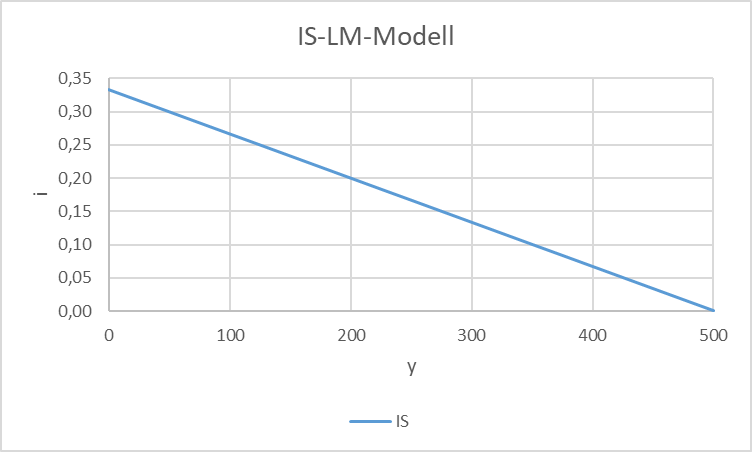 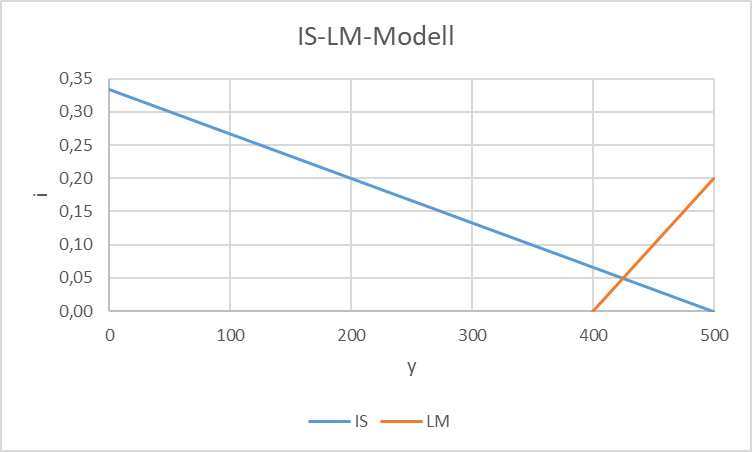 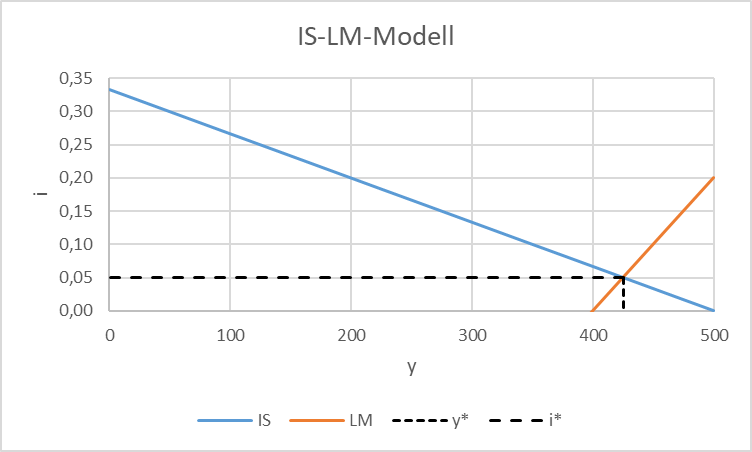 i* =
Y*=425